MedSoft - Expert - 2017
Интеллектуальная информационная система управления лечебно-диагностическим процессом Maximus
Генеральный директор 
ООО «Диакеа-Софт», 
профессор, д.т.н. Новицкий В.О.
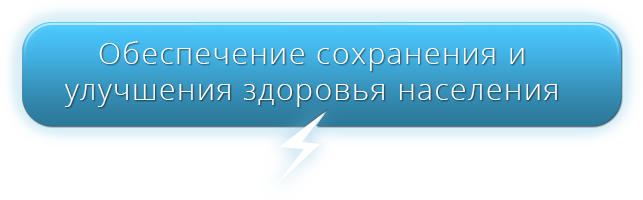 Повышение качества лечебно-диагностического процесса
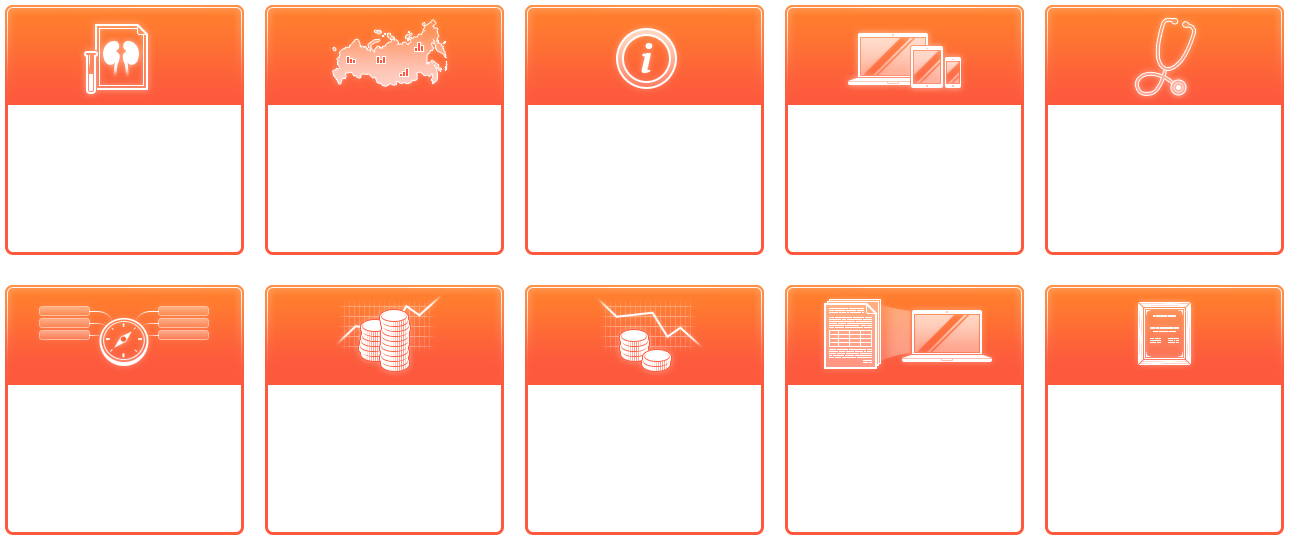 2. Совершенствование регионального планирования лечебно-
диагностического процесса в области нефрологии
1. Повышение 
эффективности профилактических мероприятий
3. Повышение качества информации
4. Совершенствование доступа пользователей к информации
5. Повышение качества диагностики
7. Повышение объёма привлекаемых средств (оплаты)
8. Снижение
(неоправданных) затрат материальных средств на лечение
9. Снижение трудозатрат врачей и менеджеров на документальное оформление ЛДП и
работу с документами
10. Повышение культуры ЛДП и уровня квалификации медицинского персонала
6. Повышение качества принимаемых решений
по лечению
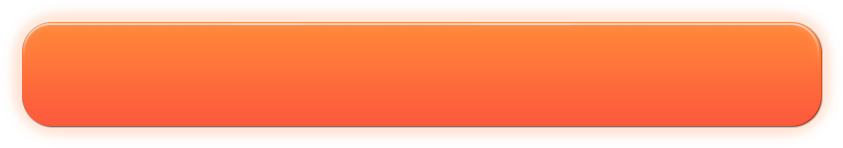 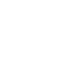 Повышение качества диагностики
Формирование и пополнение базы знаний признаков и заболеваний
Обеспечение автоматизированной помощи при постановке диагнозов
Контроль постановки диагнозов
Признаковое  пространство
Регистрация предложенных системой и поставленных врачом диагнозов
Формирование перечня 
вероятных заболеваний пациента
Веса признаков заболеваний
Выдача критериев заболеваний (тяжести, активности, опасности) для определения главной нозологии, осложнений и сопутствующих заболеваний
Анализ соответствия поставленного врачом диагноза имеющимся признакам заболеваний
Правила диагностирования  заболеваний, синдромов, профилей, классов, органов, систем
Выработка рекомендаций по дополнительным исследованиям
Причинно-следственные связи
Клинические протоколы
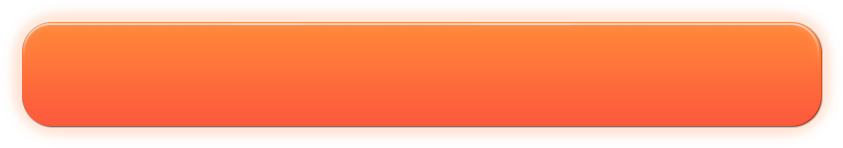 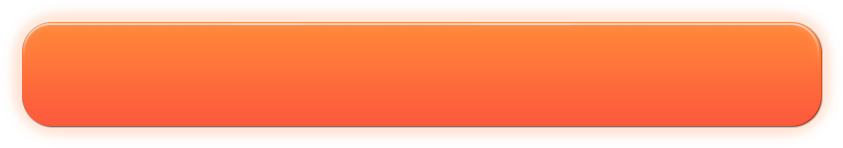 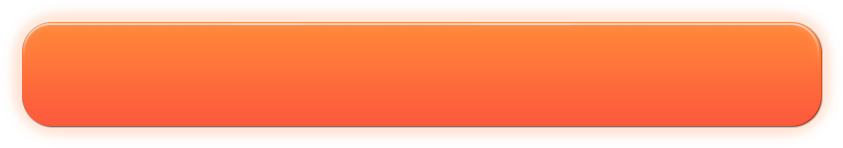 Повышение качества 
принимаемых решений по лечению
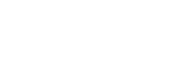 Ведение полной формализованной интеллектуальной истории болезни
Аналитическая обработка информации по ЛДП
Оптимизация выбора решений по лечению
Обеспечение реализации принятых решений по лечению
Формирование и использование причинно-следственных моделей пациента для выработки программы лечения
Выдача автоматических сообщений о возникновении отклонений от норм параметров состояния пациента, процессов лечения от регламентов и предписаний и др.
Агрегирование данных, формирование критериев
Определение критериев оценки эффективности решений по лечению
Мониторинг состояния пациента
Прогнозирование развития заболеваний
Контроль и отображение отклонений параметров от норм по заданным показателям и критериям в динамике
Реализация оперативного информационного взаимодействия между медицинским персоналом ЛДП
Выявление причин заболеваний
Формирование множества допустимых решений по лечению пациента
Контроль исполнения принятого решения (назначений)
Статистическая обработка и представление данных
Моделирование  решений по лечению с использованием зависимостей показателей опасности, активности и вероятности заболеваний и тяжести состояния пациента
Выбор лучшего решения по лечению  пациента по заданным критериям
Визуальное представление информации в 2D и 3D
Формирование критериев оценки качества работы персонала
Извлечение знаний (кластеризация, классификация, ассоциация исходных данных и решений, поиск закономерностей)
Формирование клинических протоколов лечения групп заболеваний в диагнозе
Формирование требуемой отчётности
Базовые принципы Maximus
Maximus  -  автоматизированная информационная система управления лечебно-диагностическим процессом для нефрологии и гемодиализа с учётом масштабирования на другие области медицины;

В фундамент Maximus заложен системный подход – целостный взгляд на структуру взаимодействующих элементов, объединённых общей целью – повышение качества лечебно-диагностического процесса;

В Maximus используется причинно-следственный анализ нозологий и показателей пациента;

Все элементы  Maximus - множества формализованных параметров: пациентов, процедур, оборудования, экономические показатели, критерии оценки качества лечения, работы персонала и клиники в целом;

Maximus –система поддержки принятия решений в диагностике, выработке программ лечения, анализе параметров состояния;

Maximus строится на основе бизнес-процессов, определяющих регламенты работы отделений нефрологии и гемодиализа;

Информационной основой Maximus является экспертная база знаний и классификаторы (МКБ-10, услуг, лекарственных средств и др.)
Истоки
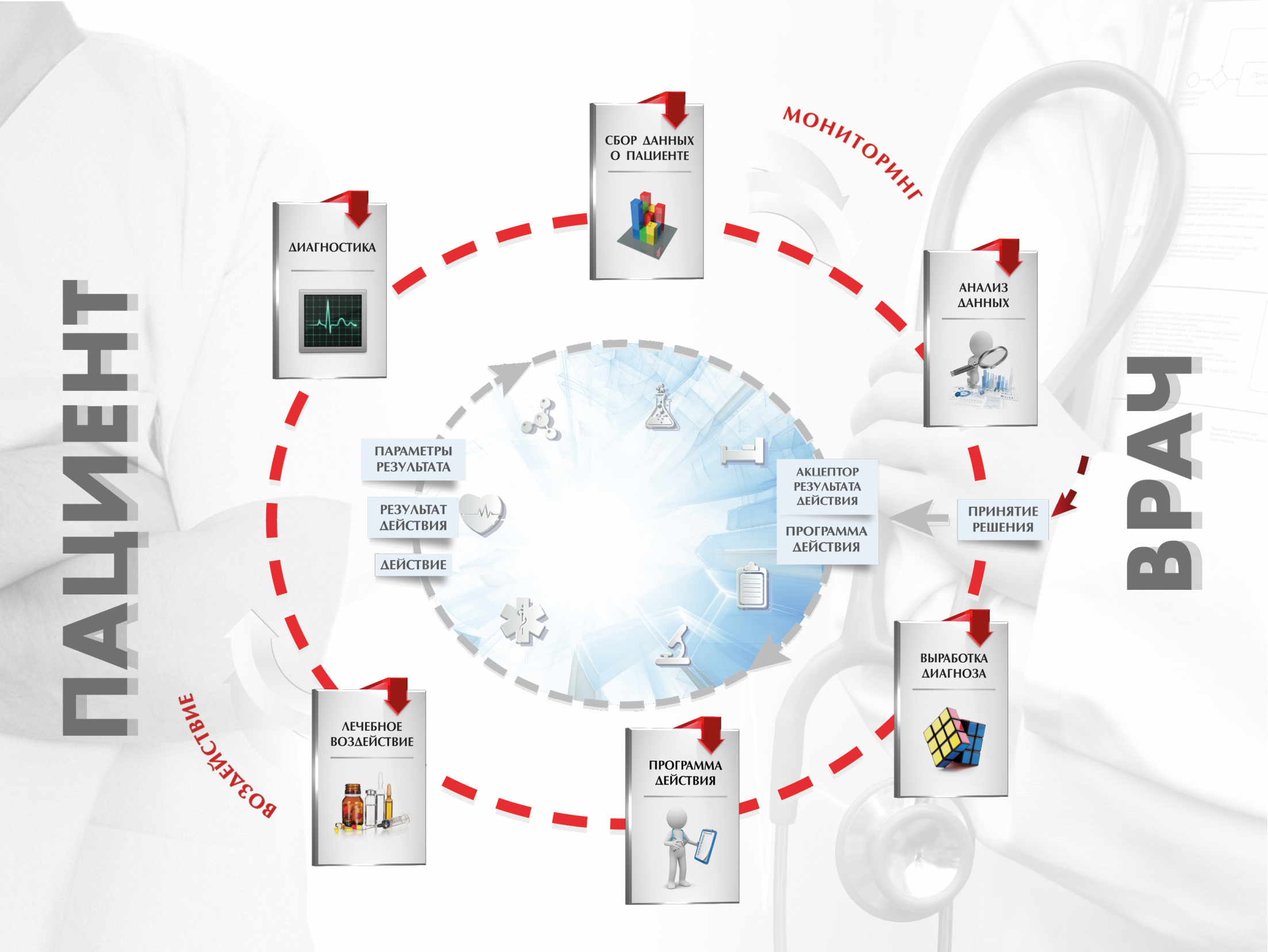 Наше понимание философии медицины
качество 
затраты
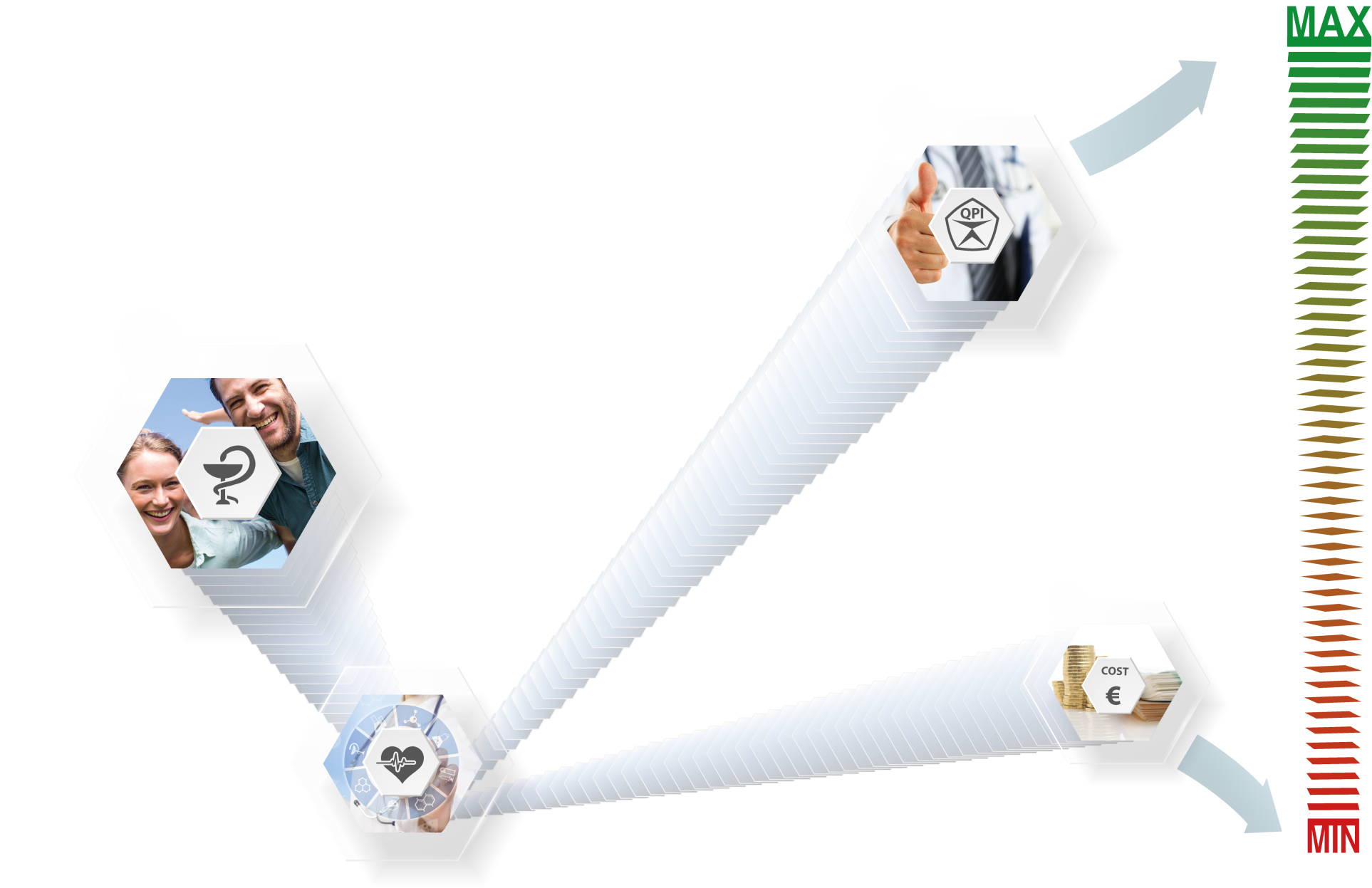 Качество лечения
Здоровый 
пациент
Затраты
Эффективная медицина
Общая логистика системы
Электронная история болезни
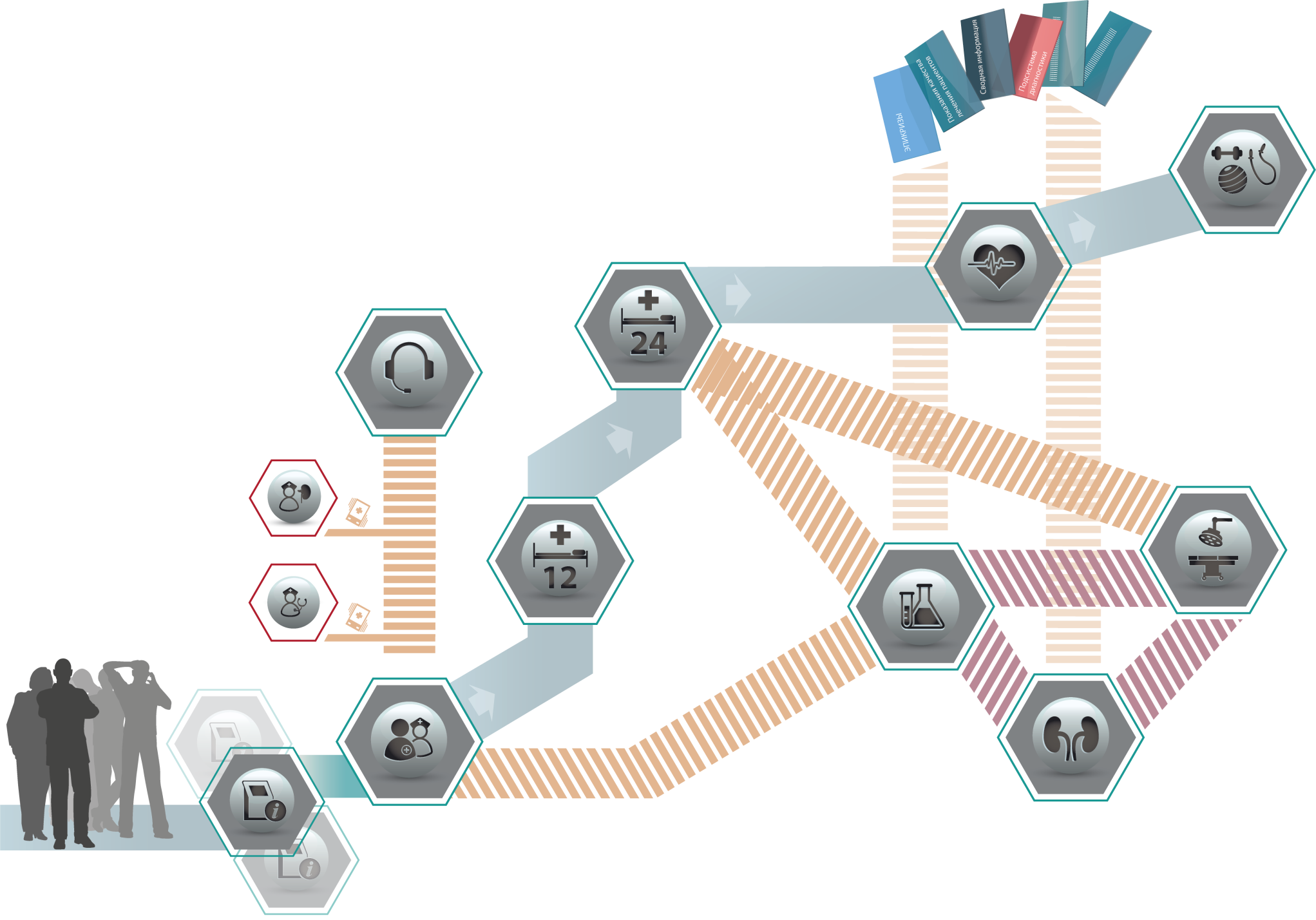 качество 
затраты
Реабилитация
Реанимация
Круглосуточный 
стационар
Колл-центр
Врач-нефролог
Хирургия
Дневной 
стационар
Телеконференция
Врач-терапевт
Пациенты
Поликлиника
Лаборатория. 
Инструментальные 
исследования
АПМ Telemax
Гемодиализ
Maximus - система управления лечебно-диагностическим процессом
Функциональные компоненты Maximus
Регистрация пациентов, запись на приём, АРМ пациента; 
Учёт результатов приёмов врачей;
Диспансеризация и профилактические осмотры;
Диспансерное наблюдение; 
Вакцинопрофилактика;
Инструментальная диагностика;
Клинико-диагностическая, гистологическая лаборатории;
Клинико-экспертная деятельность;
Учет назначений, выполнения назначений; 
Мониторинг параметров состояния здоровья пациентов; 
Патоморфология;
Планово-экономический модуль;
Поддержка информационных табло (экранов) и терминалов (инфоматов);
Склад лекарств и расходных материалов;
СППР;
Центр управления процессами (ЦУП);
Реанимация;
Аналитические регистры пациентов по заболеваниям;
Управление коечным фондом;
Учет оборудования, интеграция с оборудованием;
Интеграция с внешними системами;
Аппаратная терапия: гемодиализ …
Ведение нормативно-справочной информации…
Автоматизированная информационная система управления лечебно-диагностическим процессом
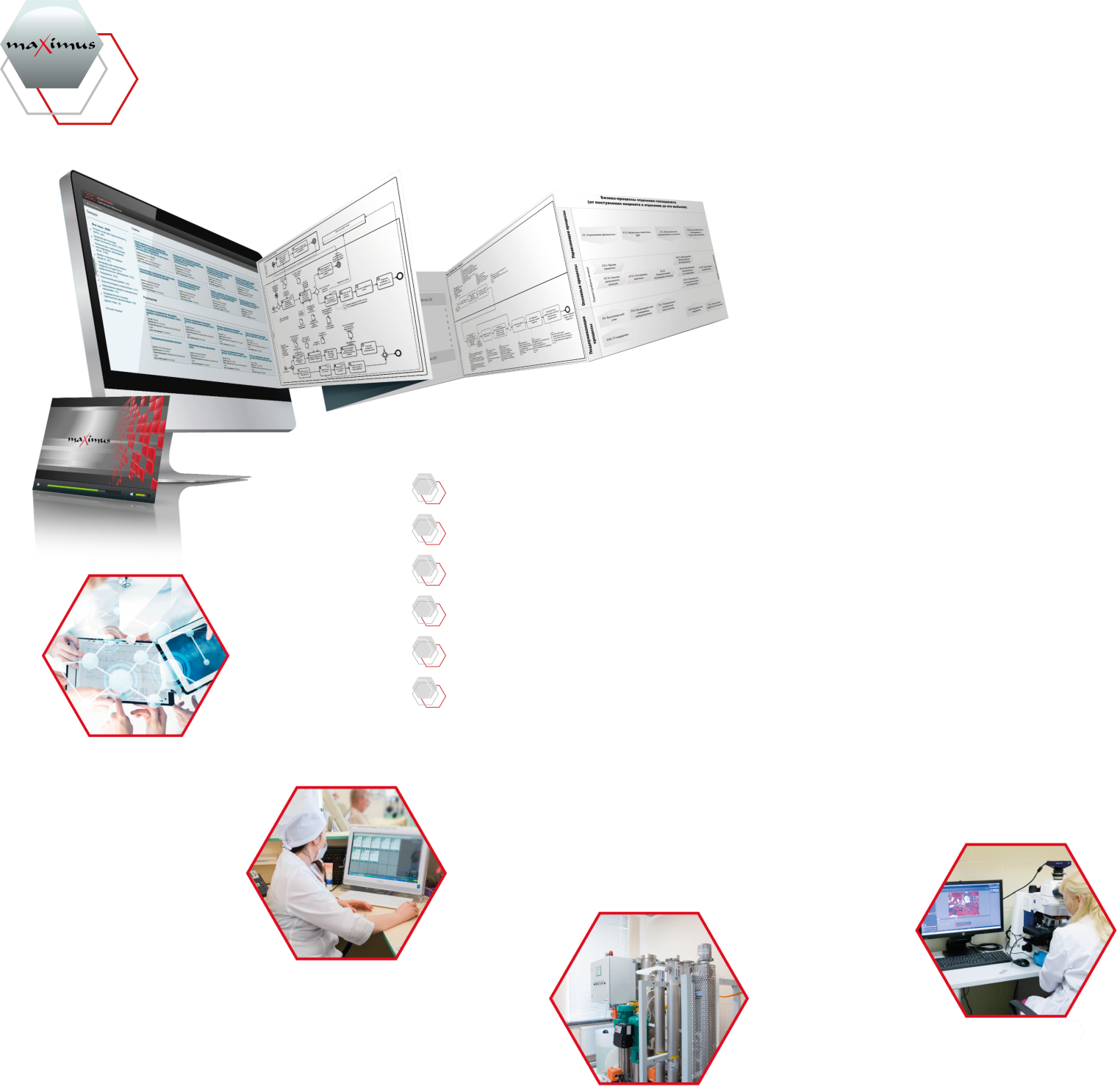 Функциональные компоненты: 
MES, MRP, MRPII, CRM, HRM, … , 
QMS, PLM
БИЗНЕС-ПРОЦЕССЫ;
СОСТОЯНИЕ ПАЦИЕНТА;
ПРОЦЕДУРЫ;
ОБОРУДОВАНИЕ;
ЭКОНОМИЧЕСКИЕ ПОКАЗАТЕЛИ;
КРИТЕРИИ ОЦЕНКИ КАЧЕСТВА ЛЕЧЕНИЯ;
РАБОТА ПЕРСОНАЛА
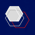 СППР Maximus
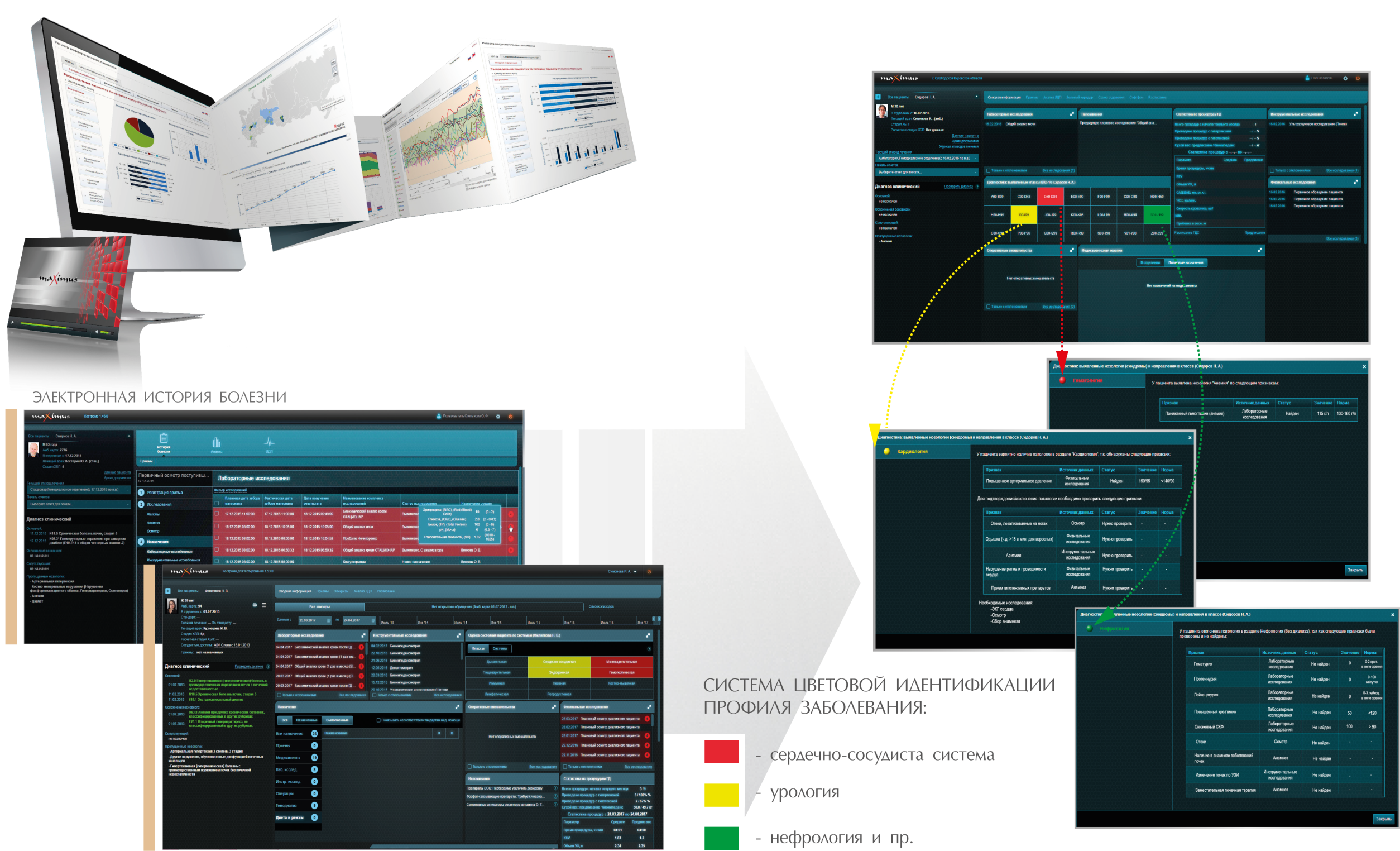 Формализация и ведение базы медицинских знаний. 
 Выявление классов и профилей заболеваний по МКБ-10.
 Диагностика органов, систем, синдромов и нозологий.
 Выдача рекомендаций по дополнительным исследованиям.
 Диагностика тяжести состояния пациента.
 Причинно-следственное моделирование состояния и лечения пациента.
 Прогнозирование осложнений и способов их компенсации.
 Выработка программ лечения пациентов.   Информационная поддержка врача.
 Диагностика отклонений работы оборудования и персонала от регламентов.
 Поддержка принятия решений в ходе лечебно-диагностических, вспомогательных и сервисных процессов ЛПУ.
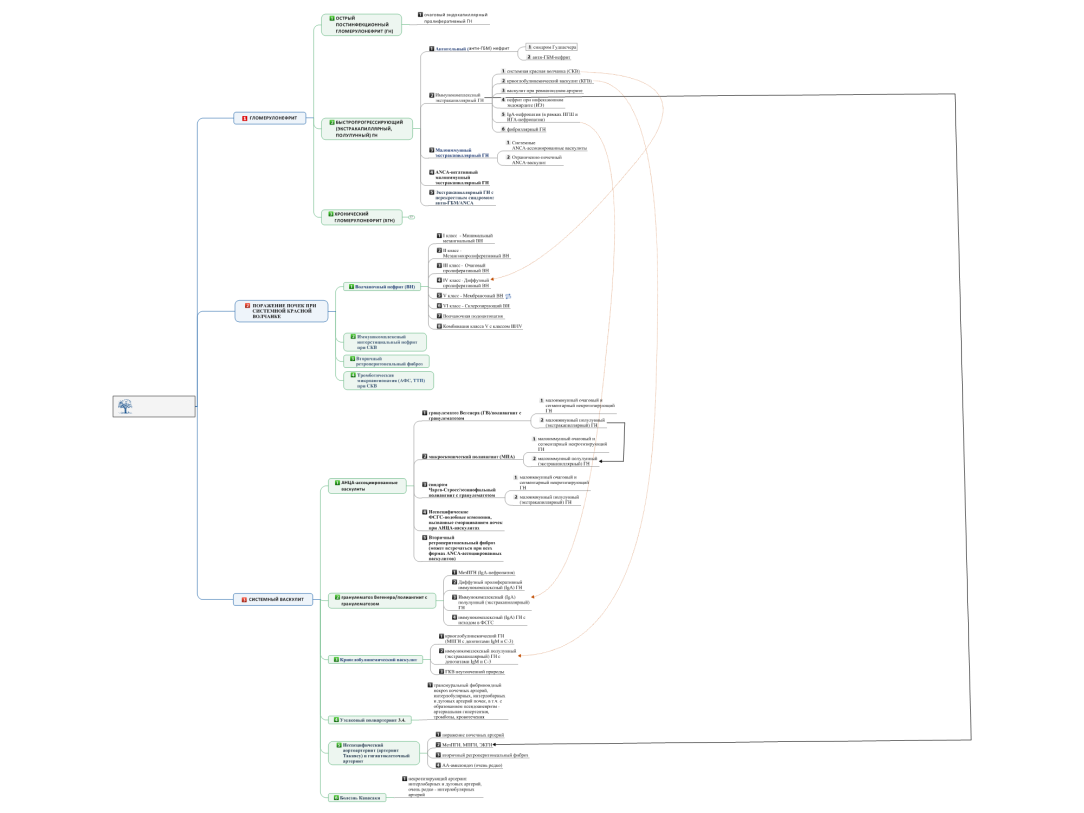 Компоненты подсистемы поддержки принятия решений в  Maximus  для лечебно –диагностического процесса
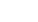 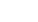 Показатели заболеваний и состояния пациента и их взаимосвязи
Тяжесть состояния пациента в данный момент времени - G (t)
,
Индексы: k – нозологии в диагнозе, j  – нозологии-следствия, i  – нозологии-причины
Активность нозологии  - Аk (t)
Опасность нозологии в диагнозе  - Оk (t)
Вероятность (риск) нозологии-следствия (осложнения) - PS j k
Вероятность нозологии-причины  - PPki
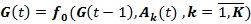 ,
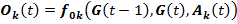 ,
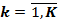 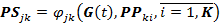 ,
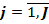 ,
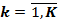 Лечение нозологии – это вариабельный по составу и параметрам действий комплекс лечебных воздействий, обеспечивающих снижение опасности нозологии (т.е. понижение тяжести состояния пациента и активности нозологии), а также (не всегда) устранение причин данной нозологии и вероятностей развития осложнений.

Лечение пациента - это лечение группы нозологий в диагнозе.
Структура базы знаний СППР Maximus
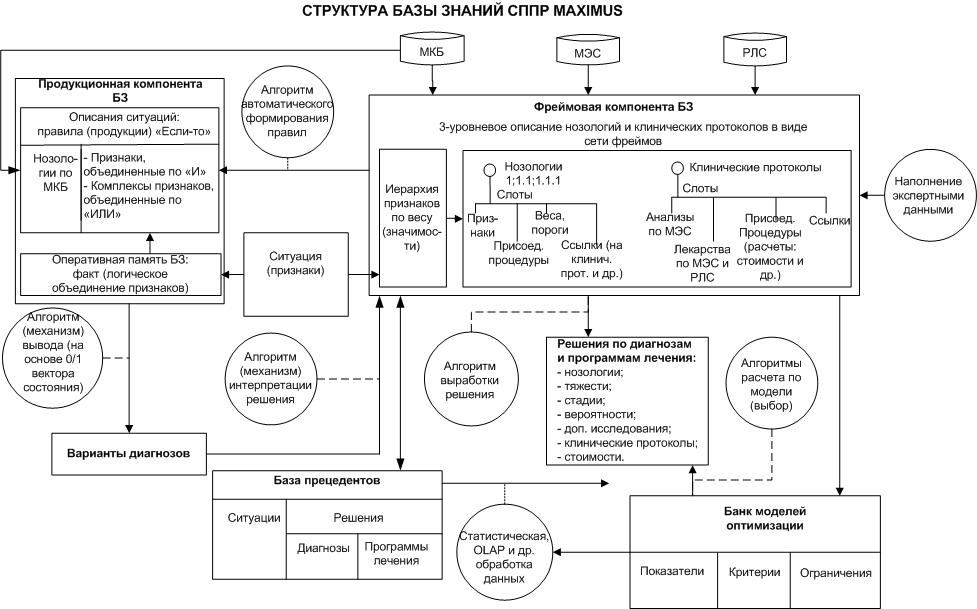 Диагностическая Машина с Граф-моделью причинно-следственных связей нозологий
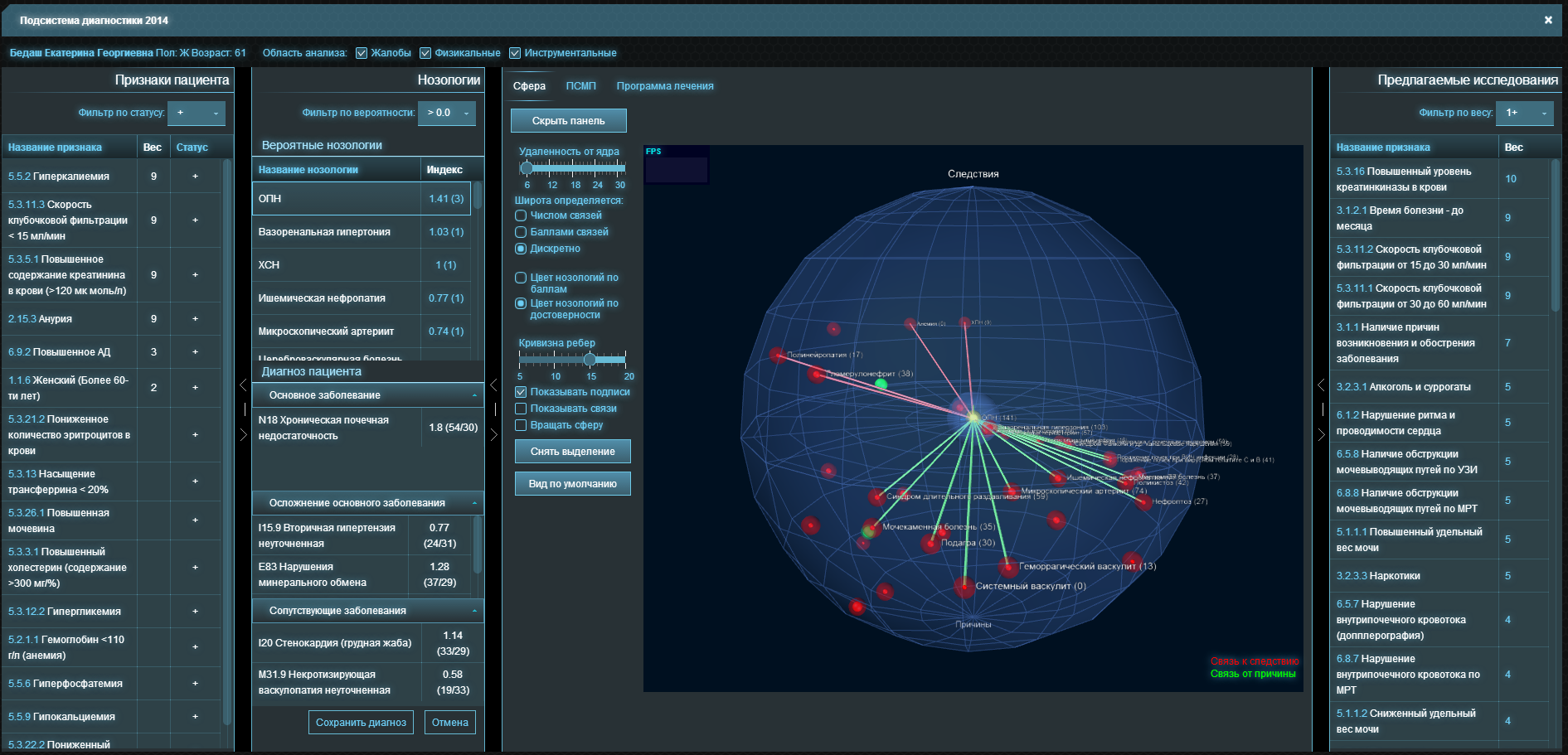 Нозологическая причинно-следственная граф-модель пациента
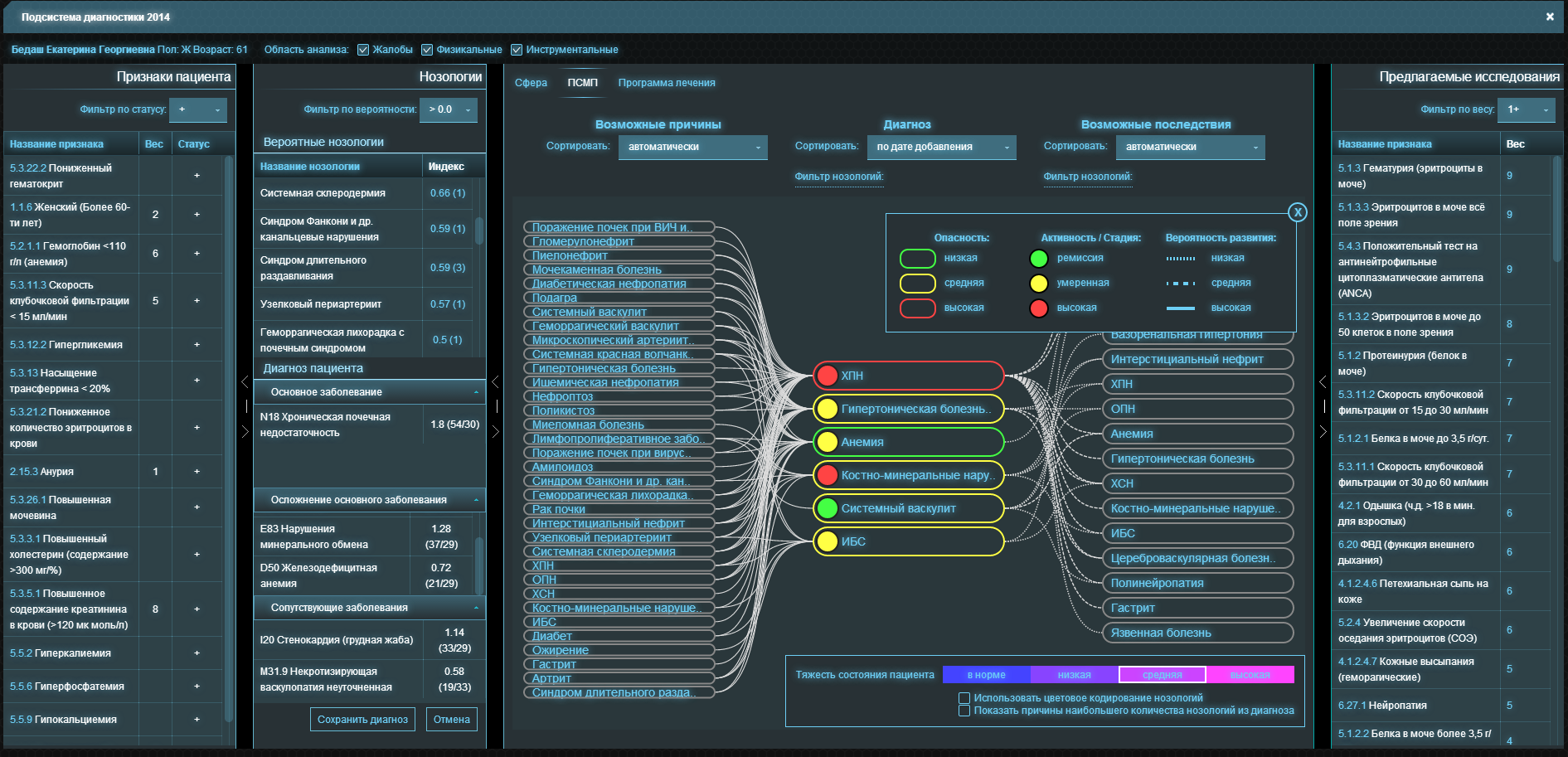 Анализ динамики параметров состояния и показателей лечения пациента по модели «Зелёный коридор»
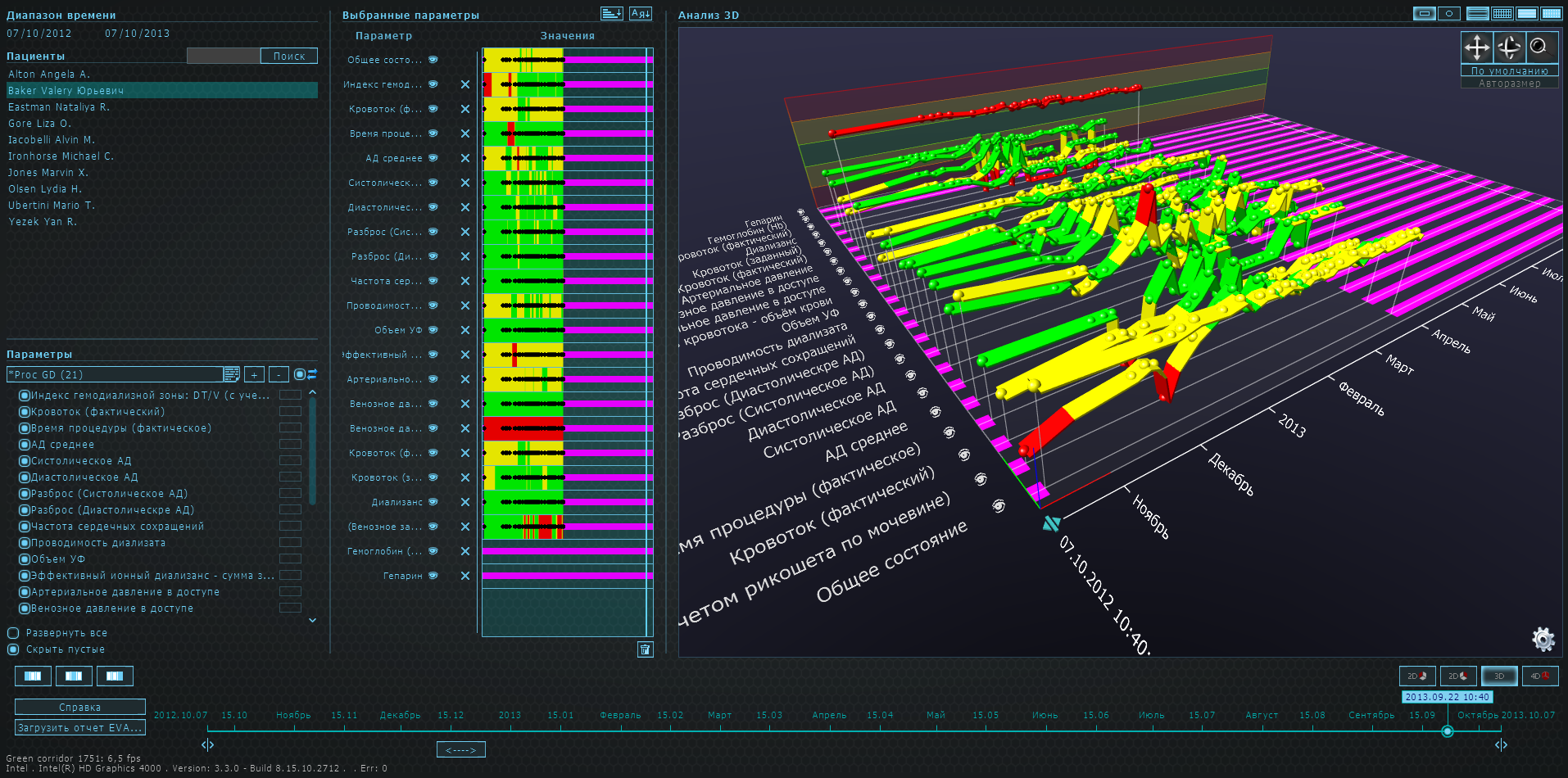 Выработка программы лечения
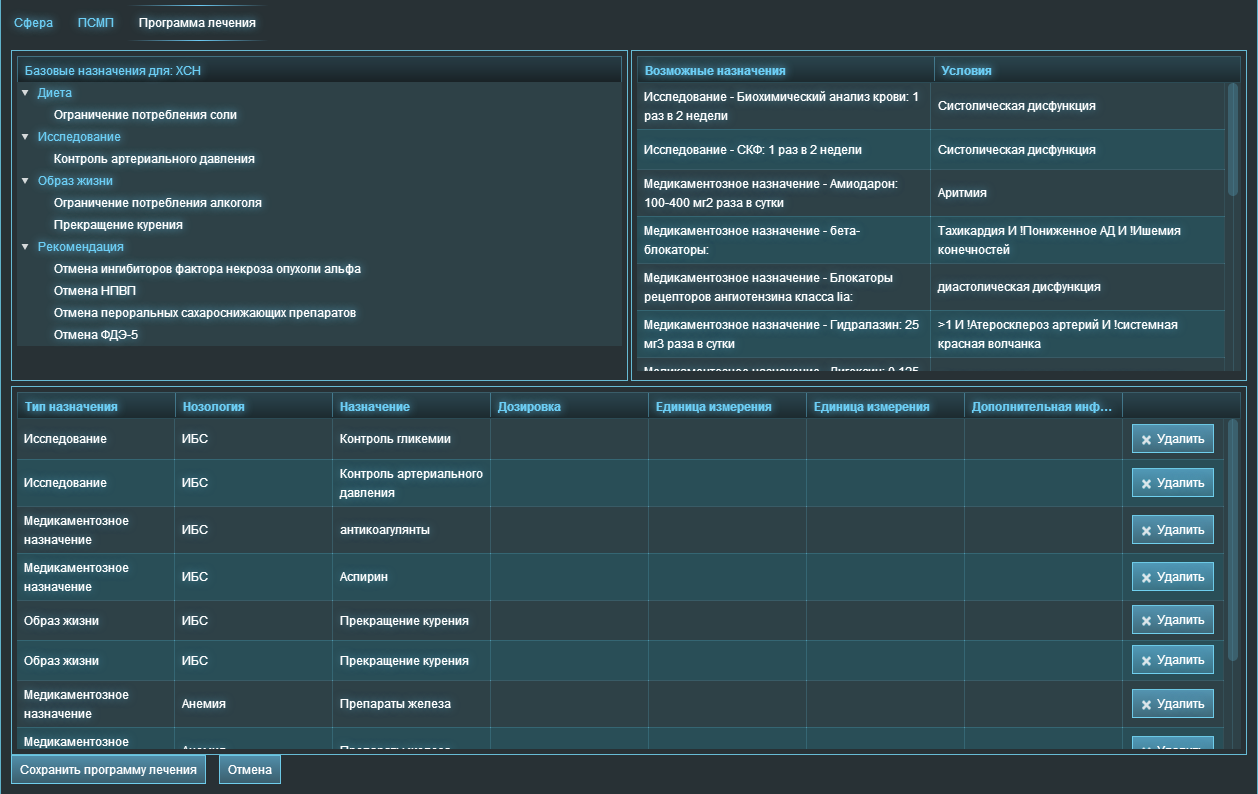 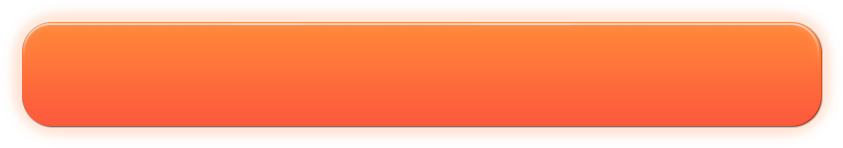 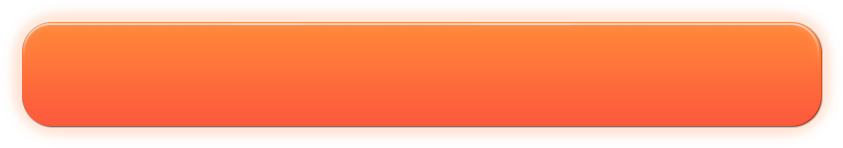 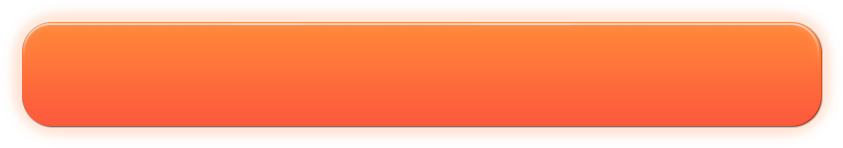 Совершенствование регионального планирования лечебно-диагностического процесса в области нефрологии
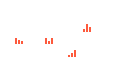 Обеспечение достоверности, оперативности и надёжности получаемой информации
Формирование статистики и анализ показателей регистра
Планирование потребностей в соответствии с показателями регистра
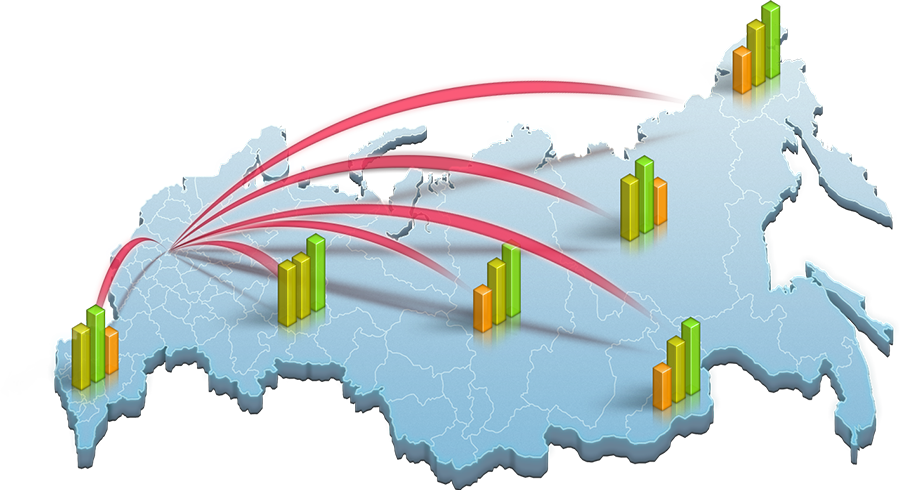 Выдача автоматических сообщений о возникновении отклонений от норм параметров состояния пациента, процессов лечения от регламентов и предписаний и др.
Создание (адаптация и ввод в эксплуатацию) подсистемы ведения регистра (хранение и вывод информации)
Организация автоматизированного сбора информации в регистр
Архитектура Maximus в Нефросовете (НЭС)
Оборудование для гемодиализа в Maximus
Оборудование для обеспечения ЛДП: реанимация и лечение в Maximus
Периферийное оборудование для инструментальных  исследований в Maximus
Периферийное оборудование для лабораторных исследований в Maximus
Инженерное оборудование в Maximus
Гемодиализ в Maximus
ФИЛИАЛЫ
!. Воронежский филиал
Нефрологический центр в г. Воронеж на базе БУЗ "ВОКБ №1"
Нефрологический центр в г. Воронеже на базе БУЗ ВО «ВГКБСМП №10»
Отделение нефрологии и гемодиализа в г. Россошь
Отделение нефрологии и гемодиализа в г. Борисоглебске
Отделение нефрологии и гемодиализа в г. Лиски
2. Кемеровский филиал
Отделение нефрологии и гемодиализа в г. Кемерово
Отделение нефрологии и гемодиализа в г. Новокузнецке
Отделение нефрологии и гемодиализа в г. Белово
Отделение нефрологии и гемодиализа в г. Прокопьевске
3. Ивановский филиал
Нефрологический центр в г. Иваново
Отделение нефрологии и гемодиализа в г. Кинешме 
4. Кировский филиал 
Отделение нефрологии и гемодиализа в г. Кирове
Отделение нефрологии и гемодиализа в г. Слободском
5. Костромской филиал
Нефрологический центр в г. Костроме
Отделение нефрологии и гемодиализа в г. Шарье
Отделение нефрологии и гемодиализа в г. Галиче
6. Ленинградский филиал
Отделение нефрологии и гемодиализа в г. Гатчина
Отделение нефрологии и гемодиализа в г. Луга
Отделение нефрологии и гемодиализа в г. Тихвине
7. …
Всего 10 филиалов, 28 отделений, 1 поликлиника, 1 реанимация
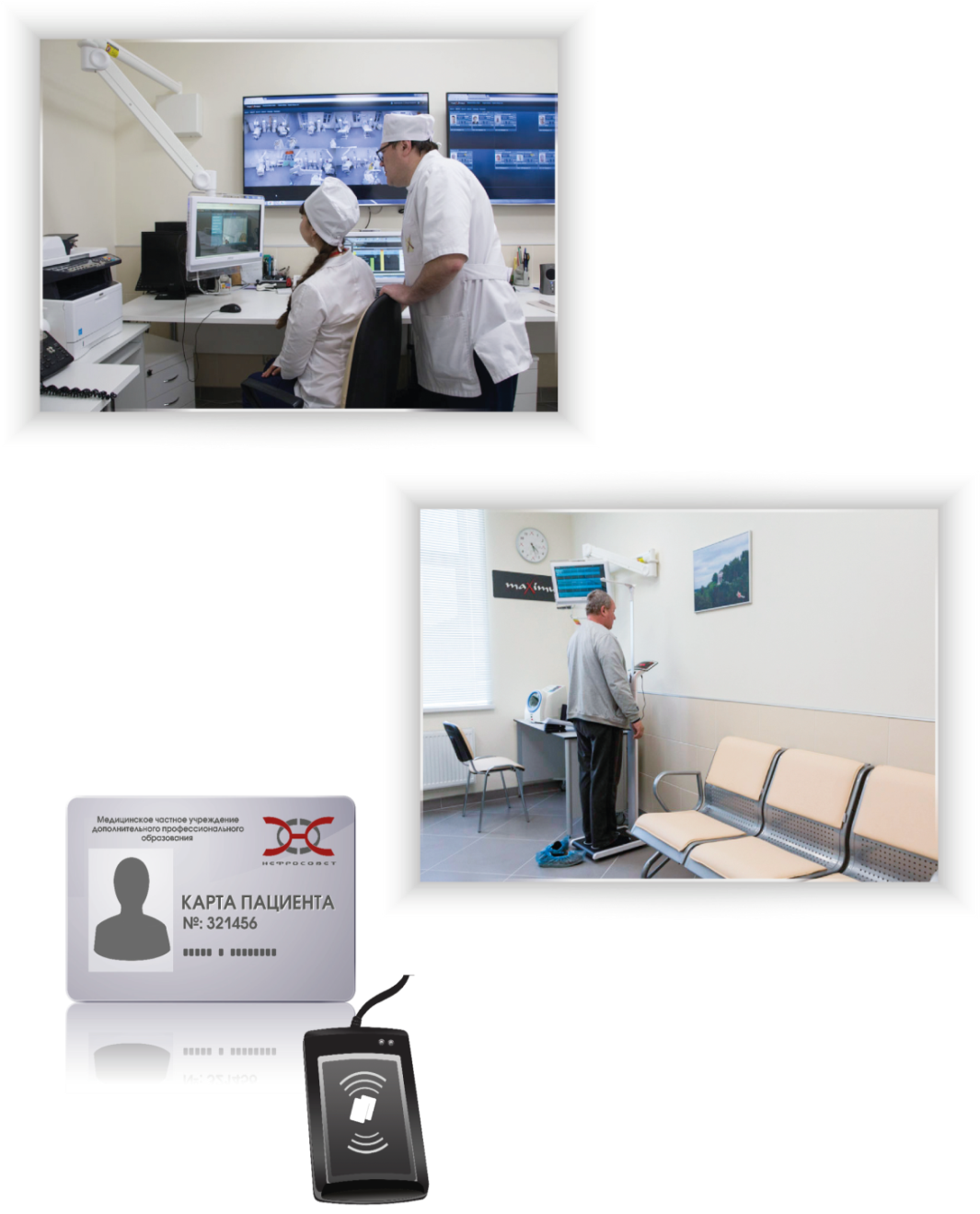 Центр управления процессами (ЦУП)
Сheck-in
Регистрация и контроль логистики
Автоматизированная информационная система управления ЛДП
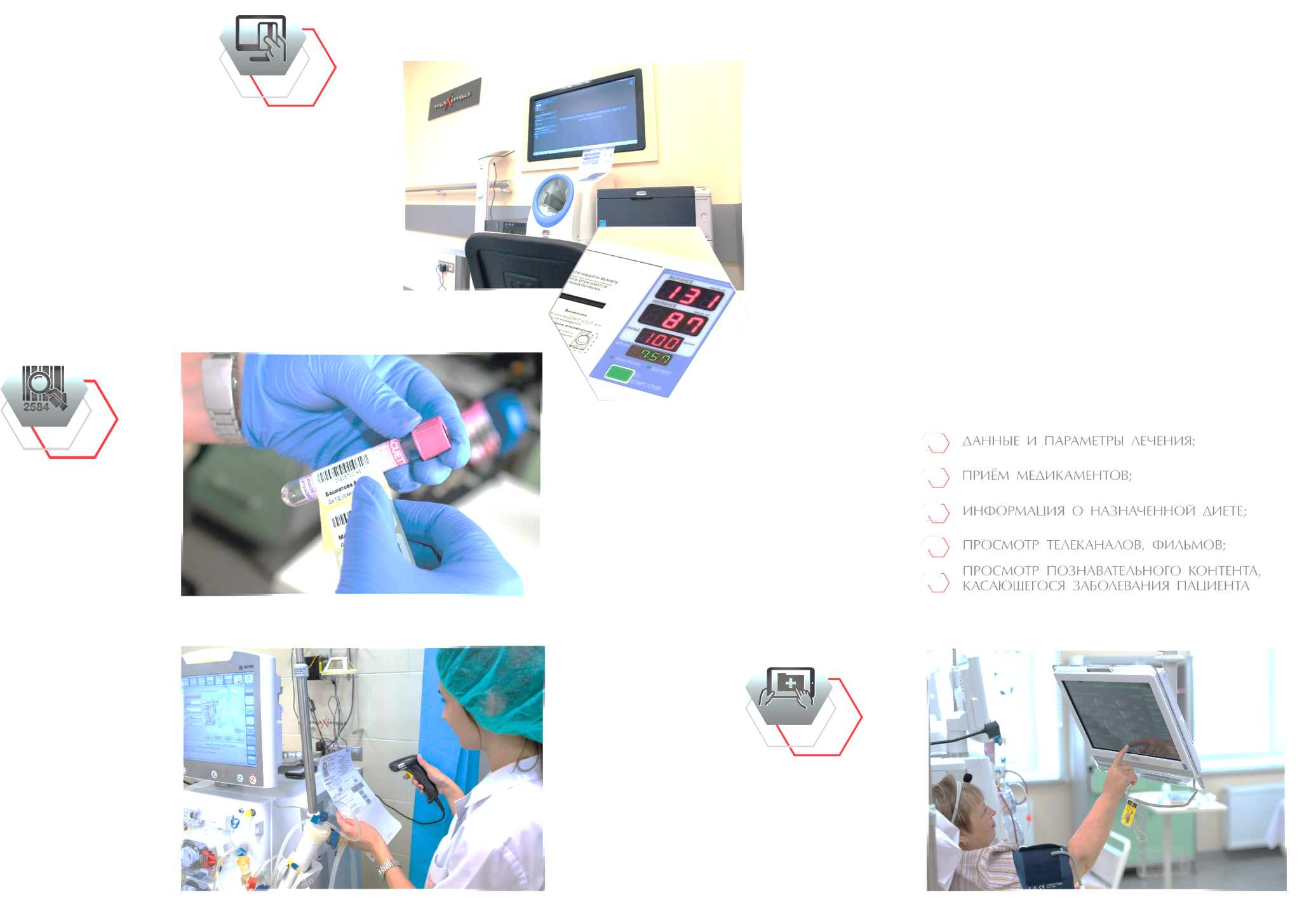 Сканеры штрих-кодов
Прикроватный монитор
Электронная история болезни в Maximus
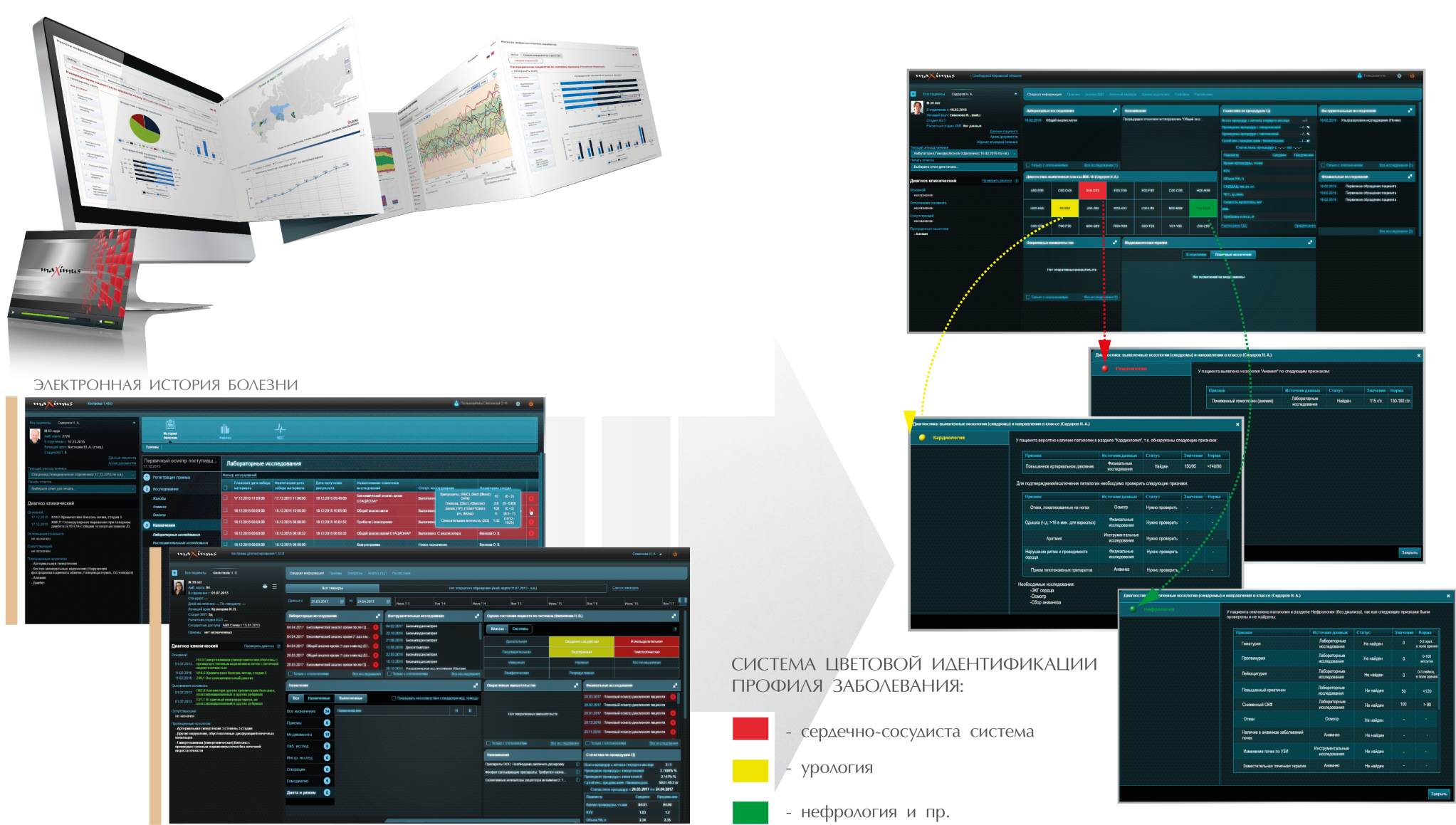 Сбор данных ведётся в ходе лечебно-диагностического процесса во всех отделениях и центрах с помощью системы Maximus. Web-доступ в режиме On-line позволяет, находясь в любом месте и в любое время, контролировать состояние пациента, получать и передавать информацию и отчёты, обращаясь к электронной истории болезни (ЭИБ).
Реанимация в Maximus
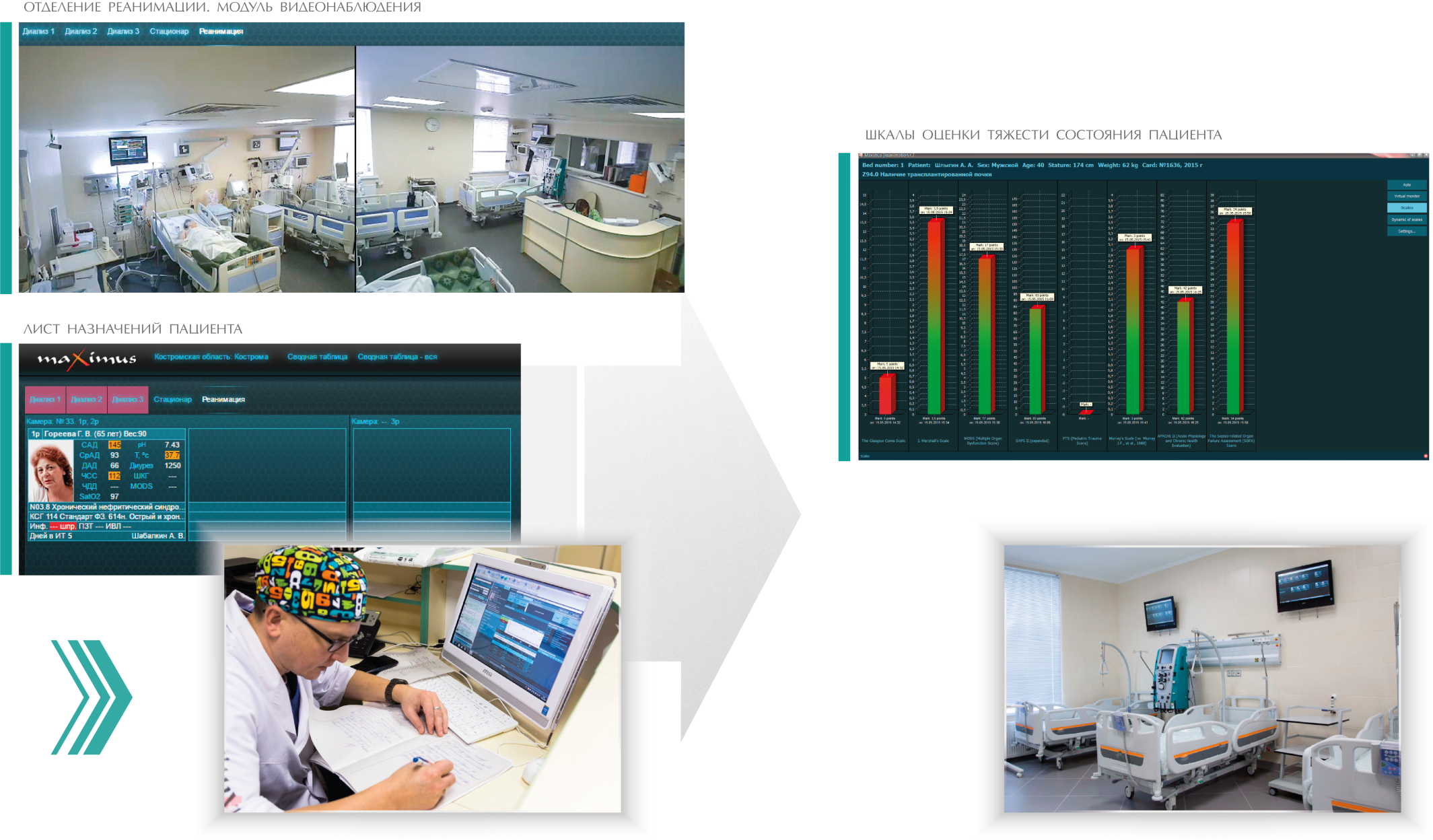 Перспективы развития Maximus
Развитие инфраструктуры и процесса сопровождения системы на всех уровнях;
Расширение границ системы от профилактики до пост трансплантационной терапии;
Формирование регистра для начальных стадий ХБП;
Использование в работе выездных бригад ОПП НЭС;
Масштабирование системы для автоматизации нефрологических служб регионов;
Масштабирование системы на другие профили заболеваний
Охват отделений трансплантации;
Подключение всех видов нового оборудования к системе
Спасибо за внимание!
Ваши Вопросы

v.o.novitskiy@diacare-soft.ru
8-916-5505953
Новицкий Владимир Олегович